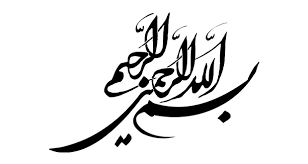 عنـوان ارائه
نام و نام خانوادگی محققانوابستگی سازمانی محققان
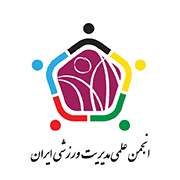 دومین همایش بین المللی انجمن علمی مدیریت ورزشی ایران – اسفند 1401
بیان مساله
راهنمای ارائه شفاهی مقالات براي نويسندگان محترم:

احتراماً از محققین محترمی که مقاله آن ها در پنجمین همایش ملی انجمن مدیریت ورزشی ایران، مورد پذیرش جهت ارائه به صورت سخنرانی قرار گرفته است، دعوت می‌شود که به منظور حفظ وحدت رویه و تسهیل در ارائه مقالات به نکات ذیل توجه نمایید:
دومین همایش بین المللی انجمن علمی مدیریت ورزشی ایران
2
روش شناسی
1)حداکثر زمان ارائه مقالات 10 دقیقه  است. خواهشمند است در زمان بندی ارائه این نکته مورد توجه قرار گیرد. اتمام سخنرانی در زمان مقرر مهم ترین شاخص ارزیابی سخنرانی می باشد. 

2) به منظور ارائه شفاهي مقاله، نويسندگان محترم باید فایل پاورپوینت سخنرانی خود را حداکثر تا روز قبل از همایش ارسال کنید. در تهیه این فایل دقت فرمایید که از فونت‌ های فارسی، سایزها و رنگ‌هایی استفاده نمایید که متن ها، شکل ها و جدول ها کاملاً خوانا باشند.
دومین همایش بین المللی انجمن علمی مدیریت ورزشی ایران
3
یافته ها
3) سخنرانی ها لزوماً طبق برنامه زمانبندی که به زودی در سايت اعلام خواهد شد انجام مي پذيرد و گواهی ارائه مقاله در همایش منحصراً برای مولفینی صادر می‌گردد که در زمان مشخص شده برای ارائه مقاله در همایش حضور داشته باشند.
دومین همایش بین المللی انجمن علمی مدیریت ورزشی ایران
4
نتیجه گیری
4) اسلايدها به زبان فارسي و يا انگليسي نوشته شود و از نظر املايي و نگارشي به دقت تصحيح گردد.

5) ترجیحا اسلاید جدیدی به فرمت اضافه نشود.

6) از اسلاید های خلاصه و کلیدواژه ای استفاده کنید و متون زیاد در اسلاید ها استفاده ننمایید.
دومین همایش بین المللی انجمن علمی مدیریت ورزشی ایران
5
کاربرد در جامعه
دومین همایش بین المللی انجمن علمی مدیریت ورزشی ایران
6
پیشنهادات
دومین همایش بین المللی انجمن علمی مدیریت ورزشی ایران
7